Свойства
 воды
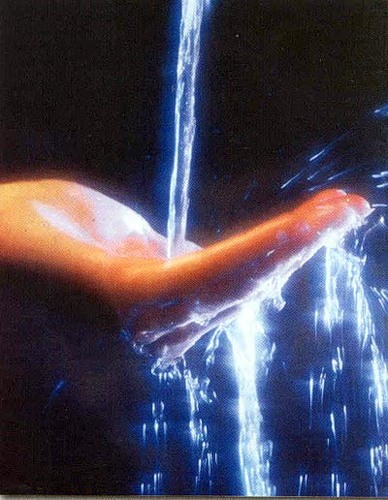 Лаборатория
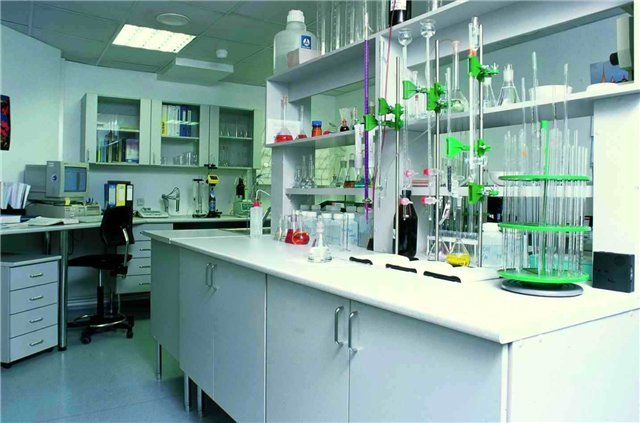 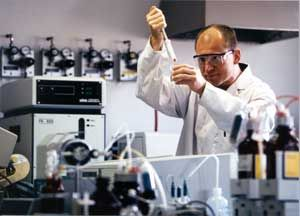 Лаборанты
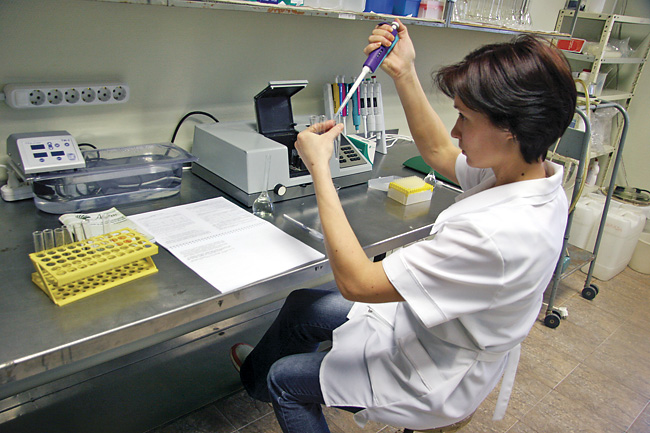 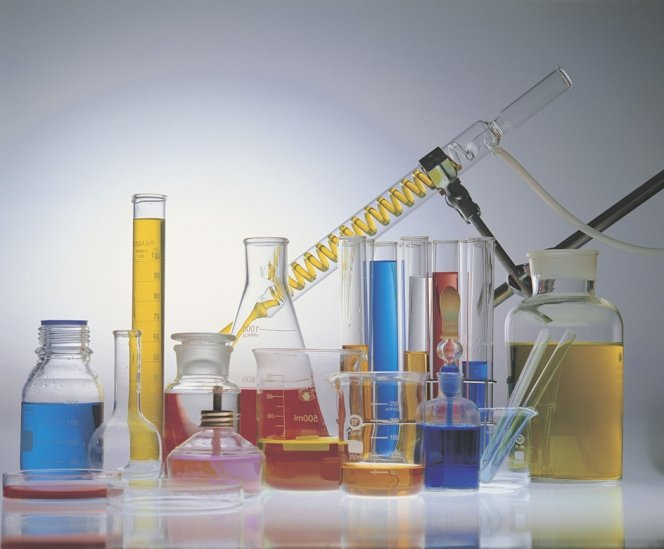 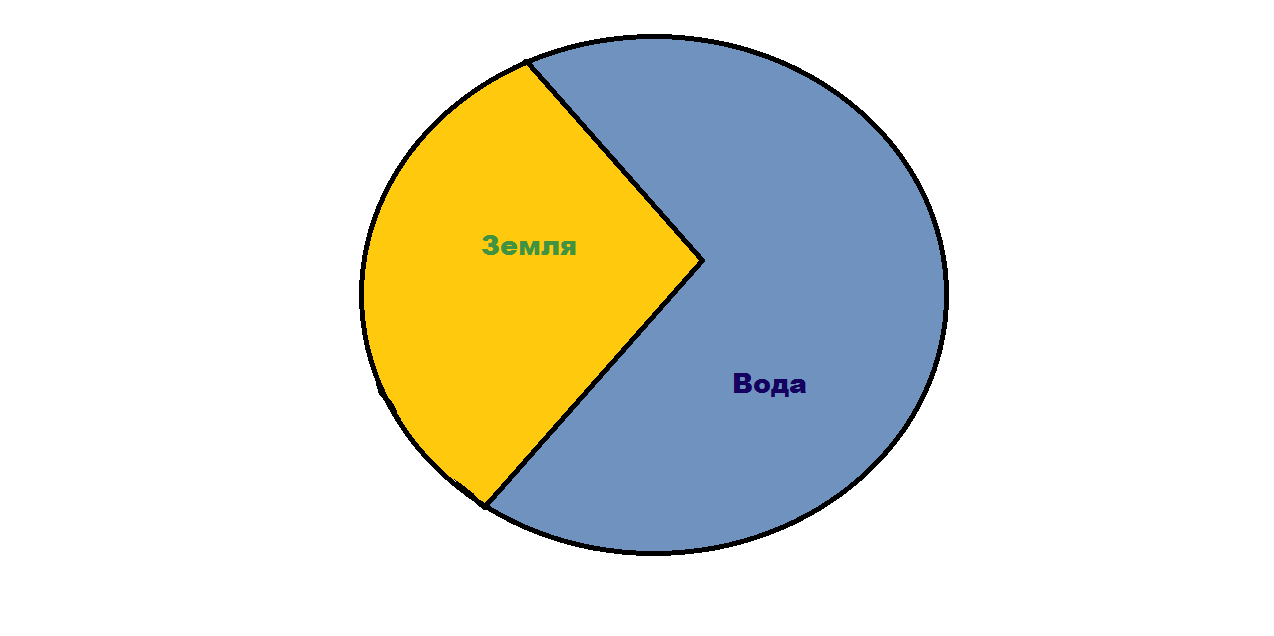 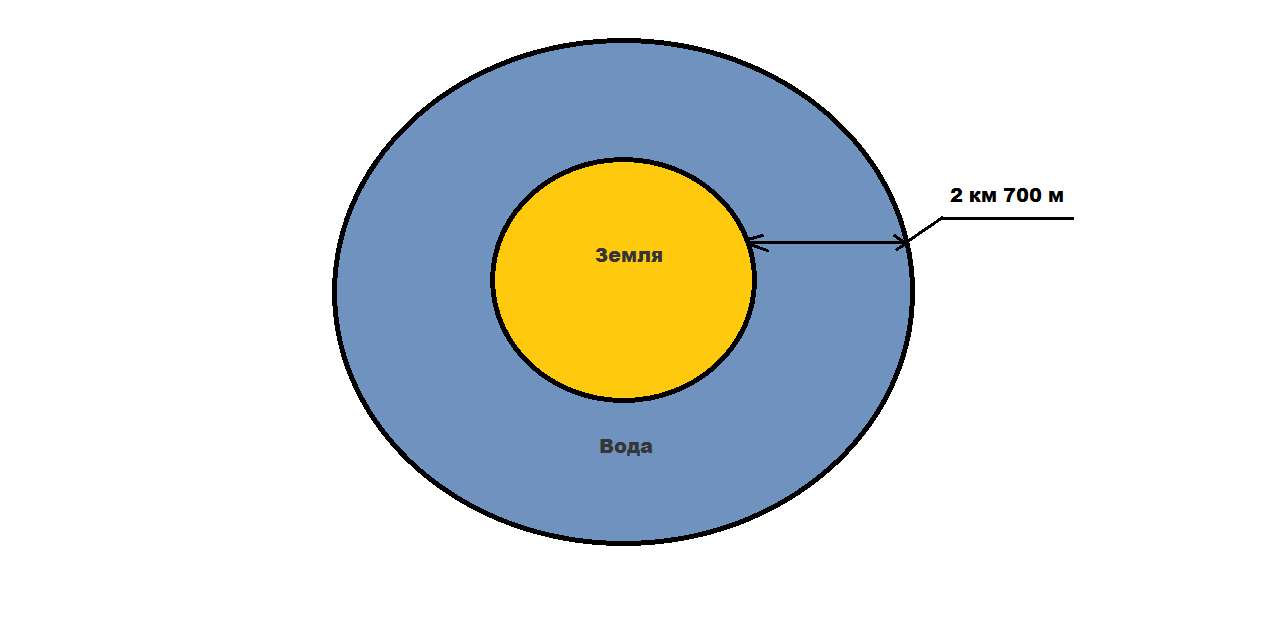 Какое значение имеет
вода в жизни
растений?
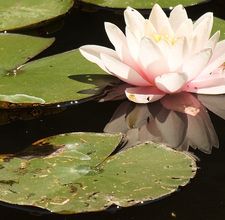 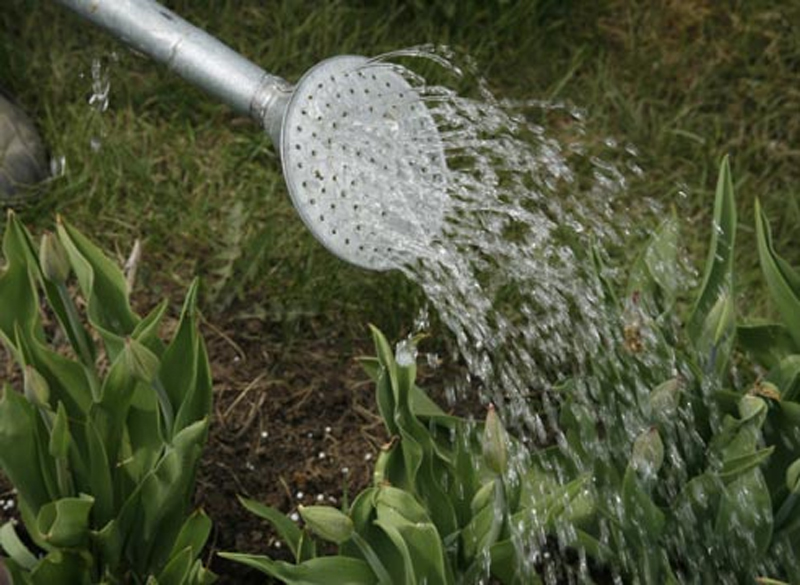 Какое значение имеет
вода в жизни
животных?
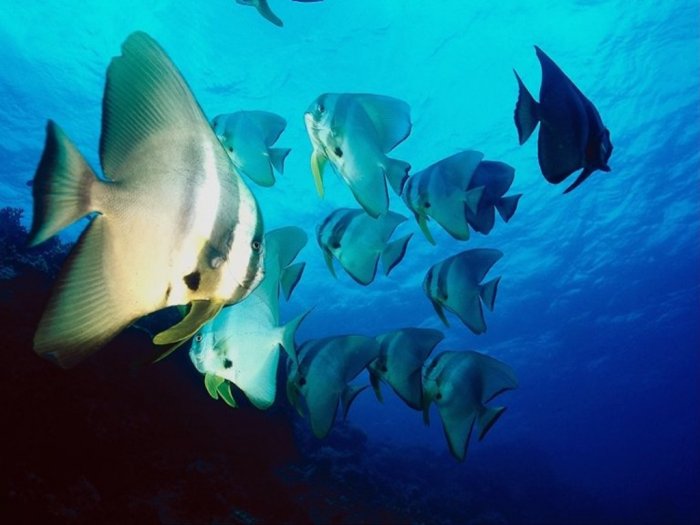 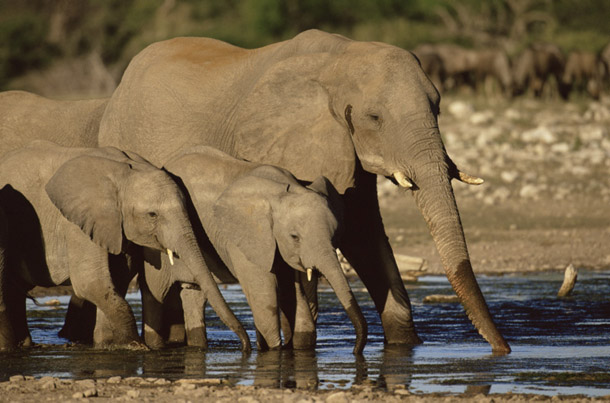 Для изготовления 1тонны кирпича надо израсходовать 1-2 тонны воды
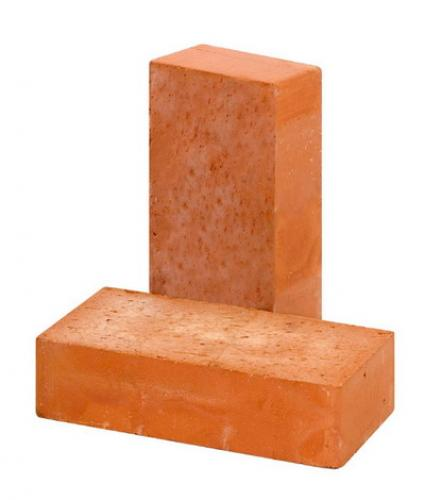 На добычу 1 тонны угля нужно израсходовать 3 тонны воды
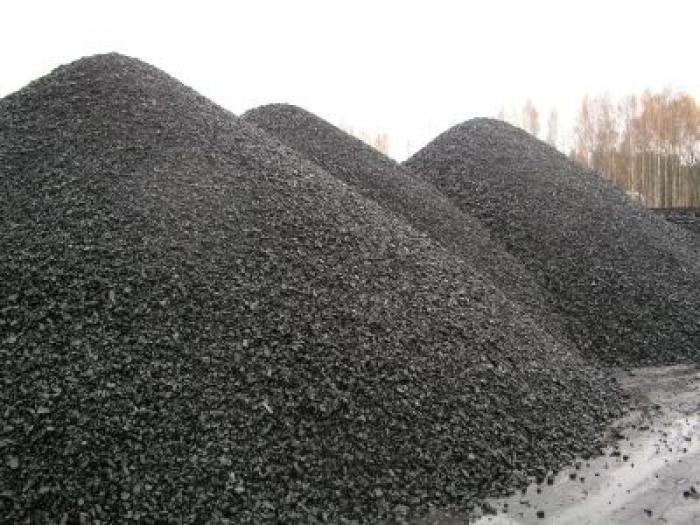 Чтобы вырастить 1 кг пшеницы, потребуется 1000 литров воды
Чтобы вырастить 1 кг риса, потребуется 3400 литров воды
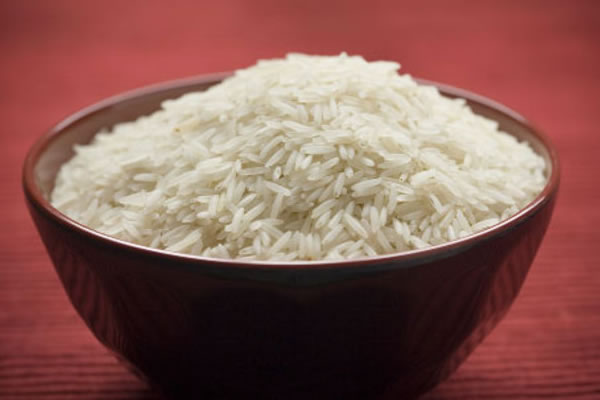 Для производства 1 кг мяса нужно не менее 4500 литров воды
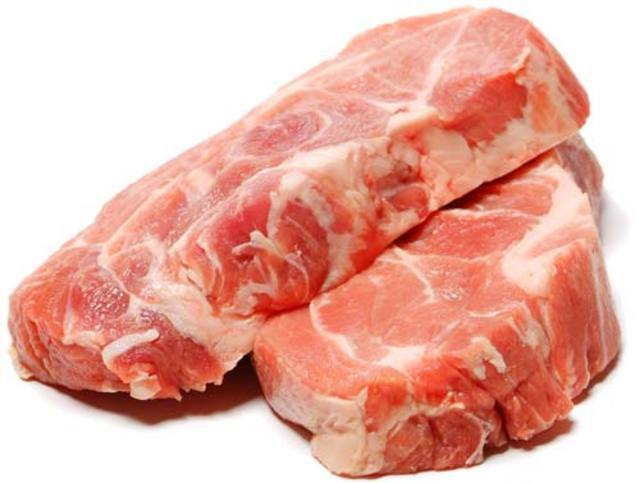 Для производства 0,5 кг сыра нужно не менее 5000 литров воды
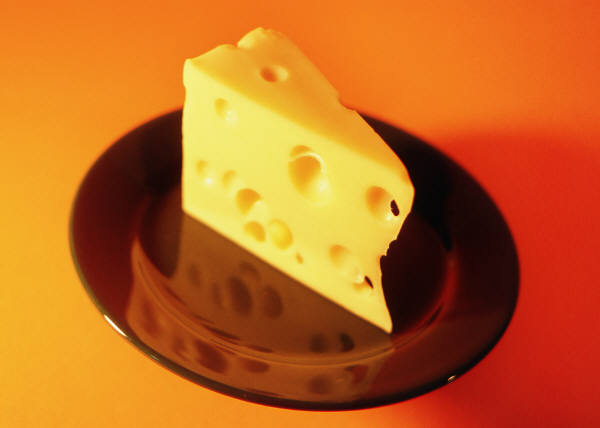 Чтобы вырастить 1 кг яблок, потребуется 700 литров воды
Чтобы вырастить 1 кг свежего чайного листа (для 260 граммов заварки), потребуется 2600 литров воды
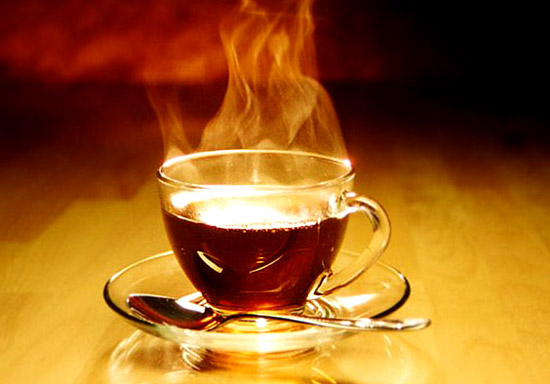 Вода – это
жизнь
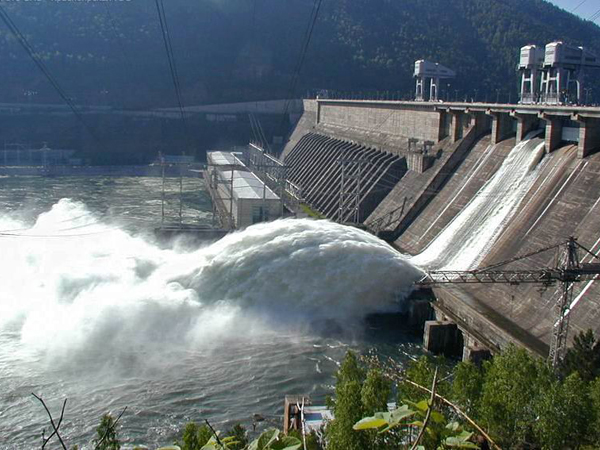 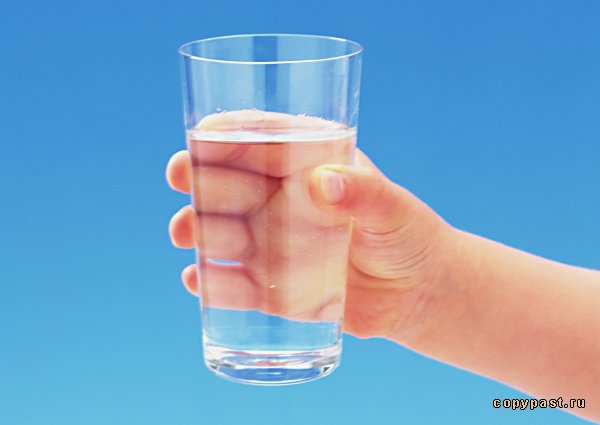 Проведём
опыты
Что происходит
с водой при
нагревании?
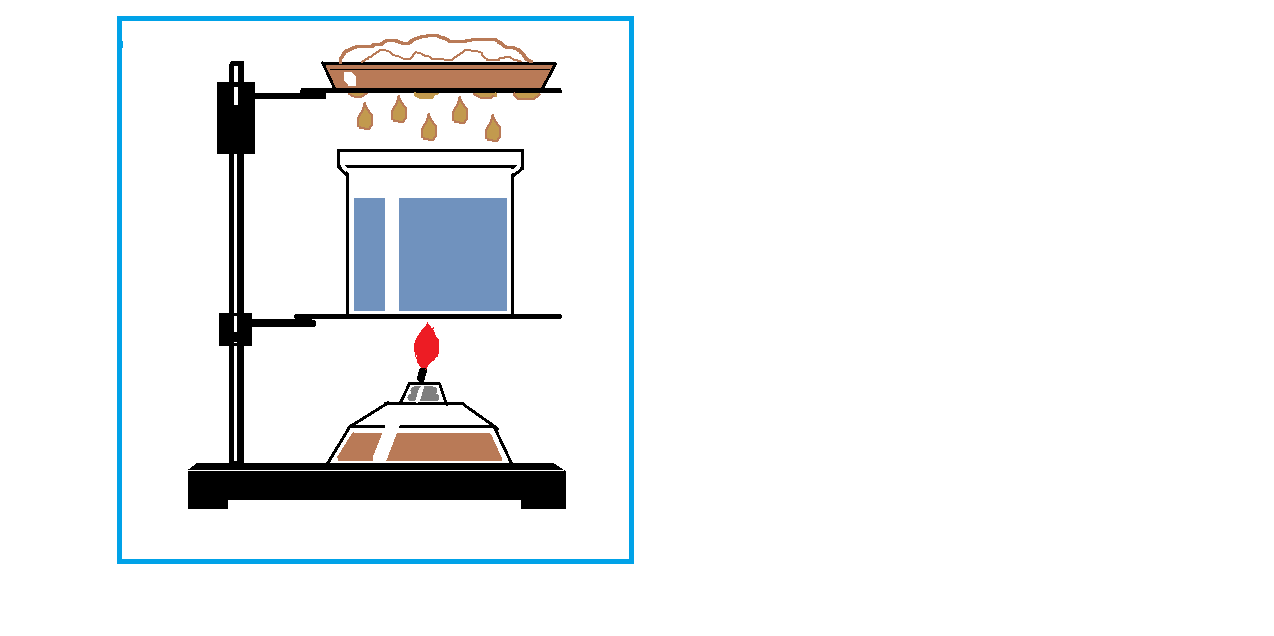 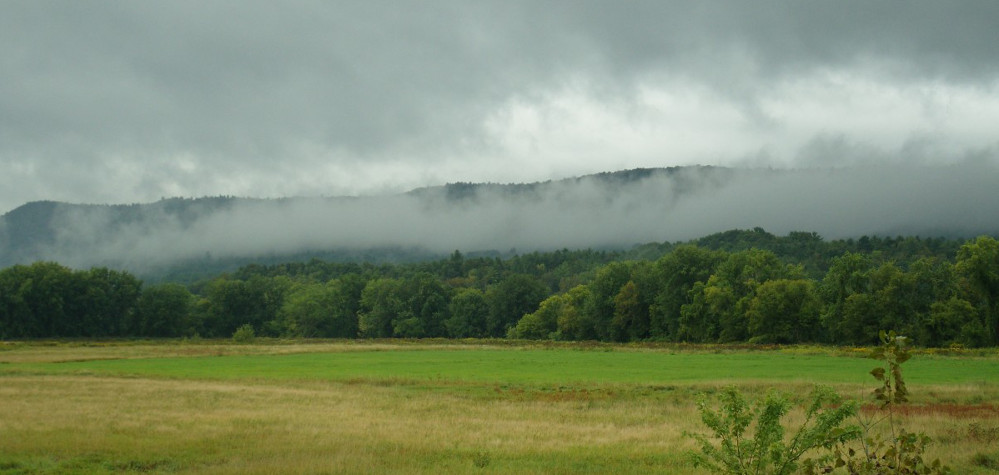 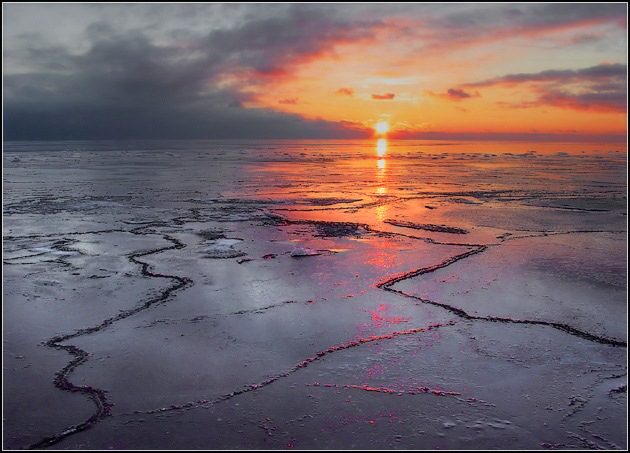 Что происходит с водой
при охлаждении?
Свойства воды:
Прозрачная
Не имеет вкуса и запаха
Является растворителем
При нагревании испаряется
Бывает в твёрдом состоянии
Фильтр бытовой
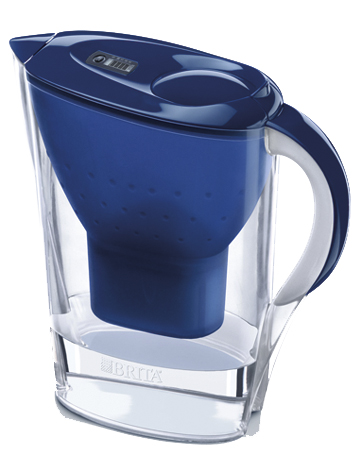 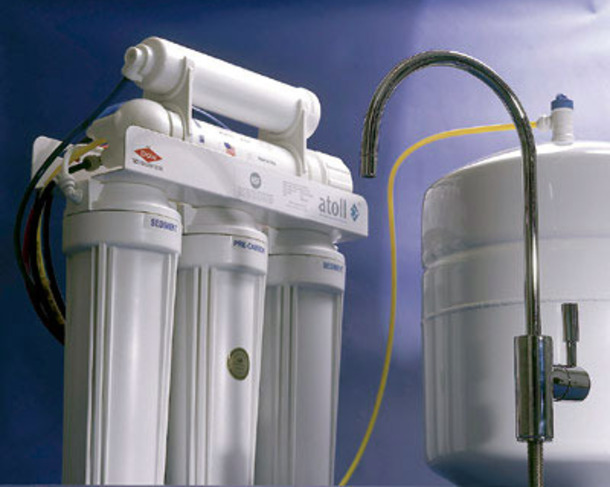 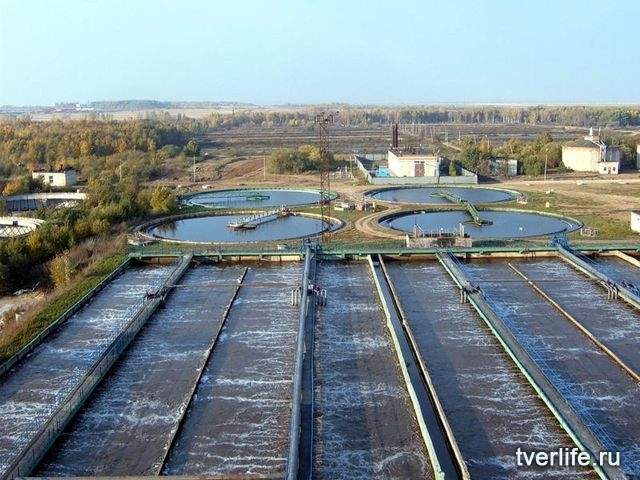 Очистные сооружения
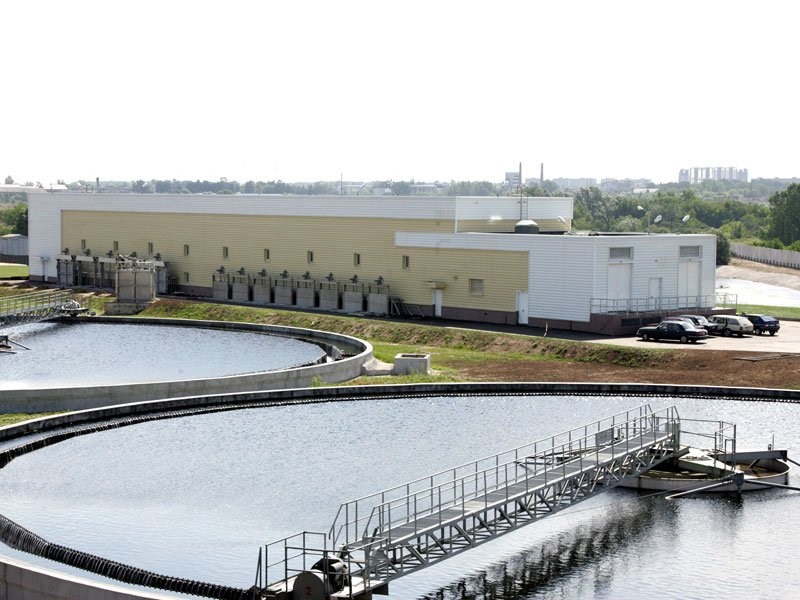 Очистные сооружения
Мировые запасы воды
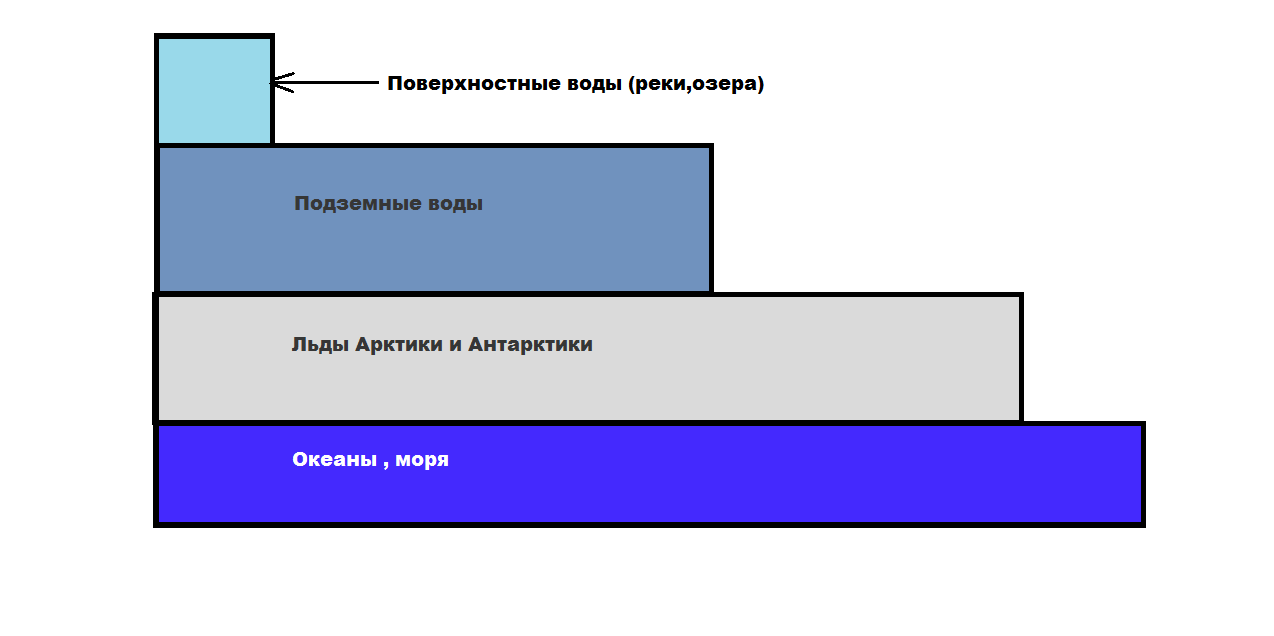 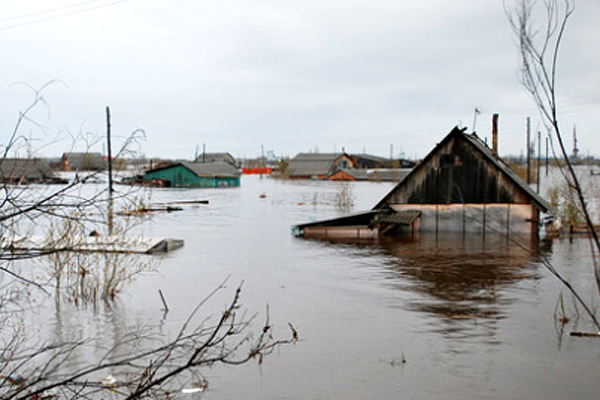 Вешние воды
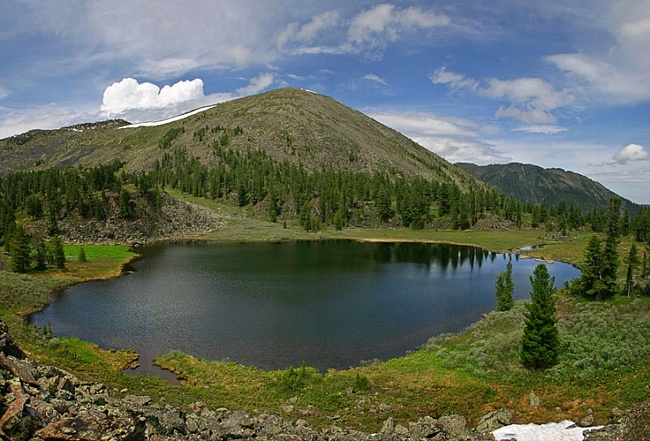 Поверхностные воды
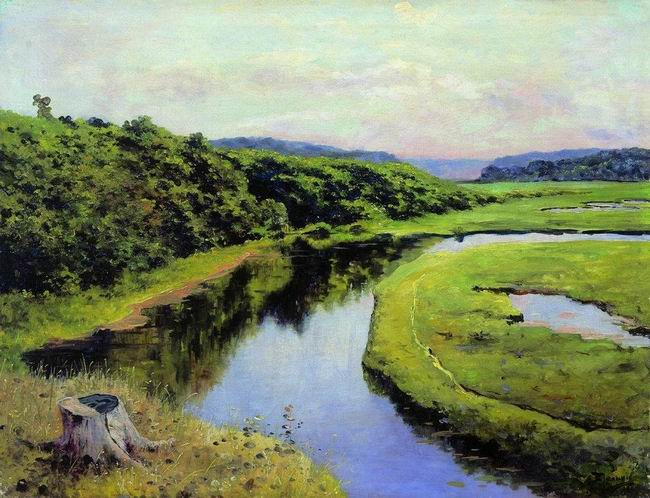 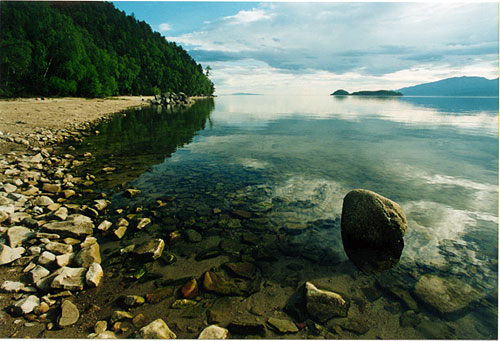 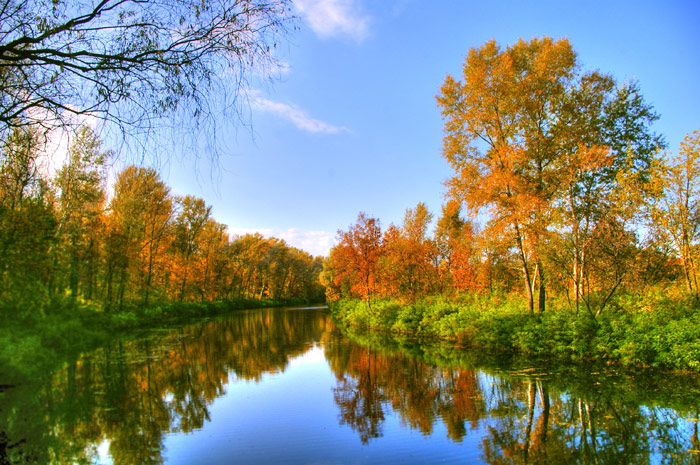 Объясните пословицы:
Вода – всему голова
Хлеб – батюшка, а водица - матушка